Shopping for Clothes
Презентация к уроку в 4-м классе
Автор- Король А.А.
Clothes-одежда
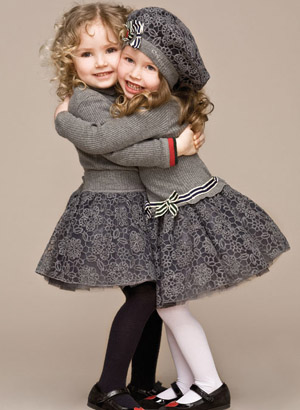 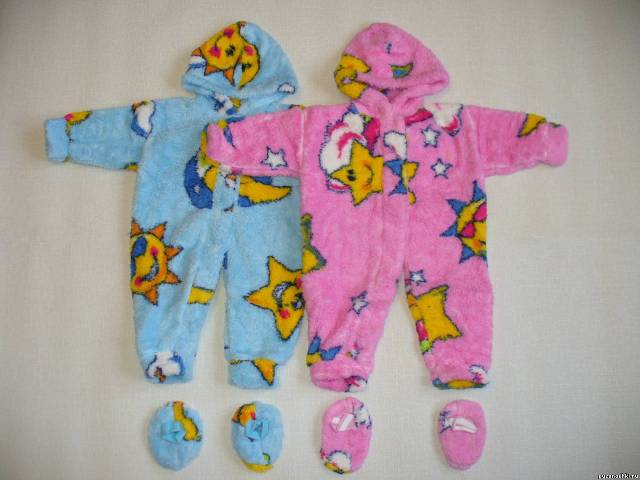 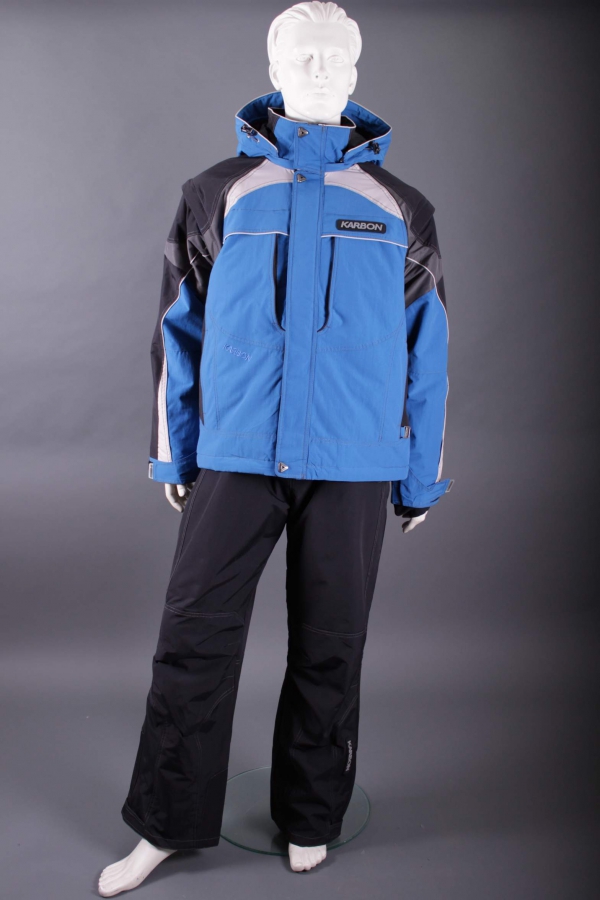 Shirt                     Blouse
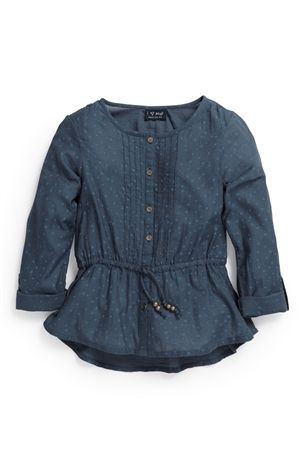 Short                            T-shirt
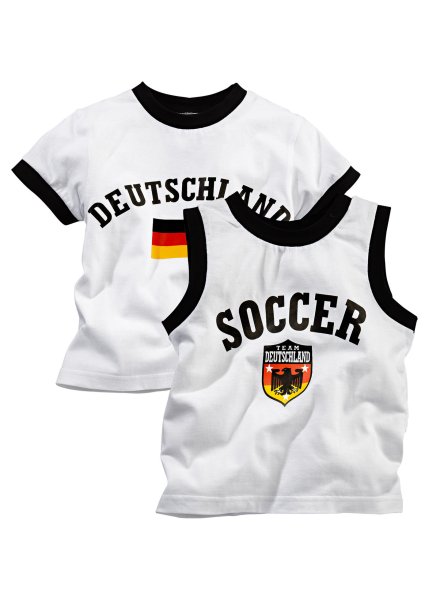 Skirt                         Dress
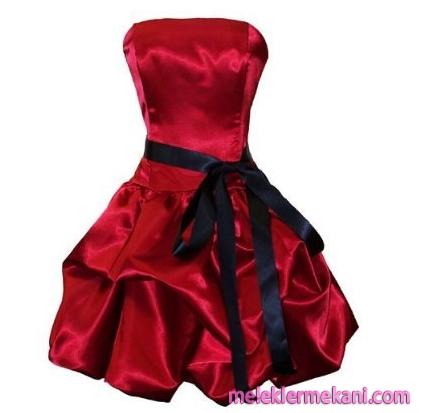 Pullover                Sweater
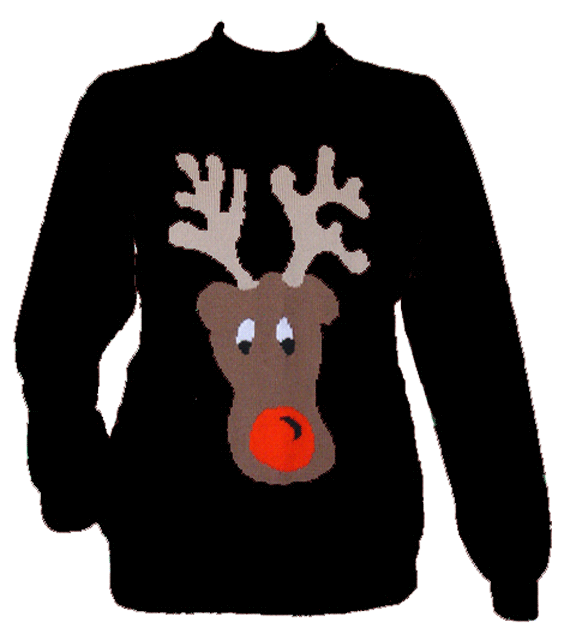 Trainers                   Shoes
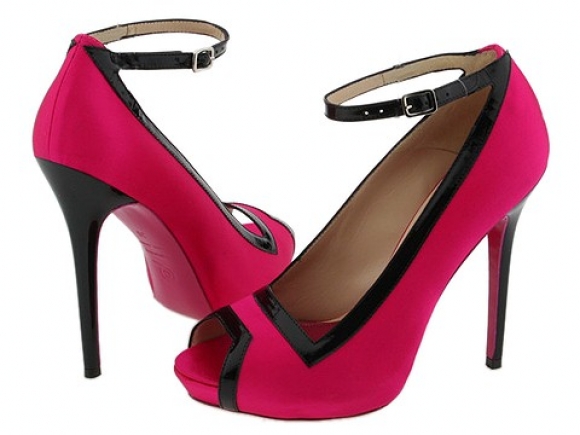 Trousers                      Jeans
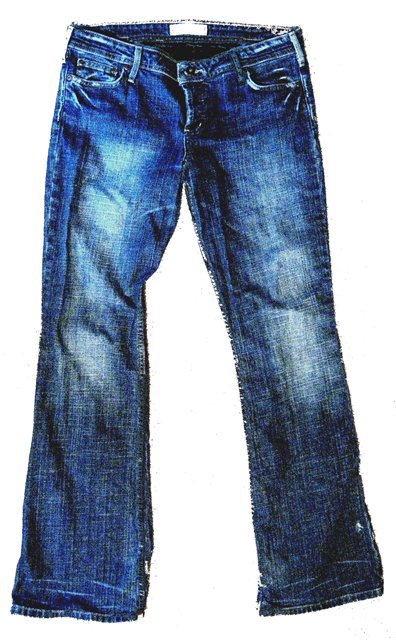 Socks